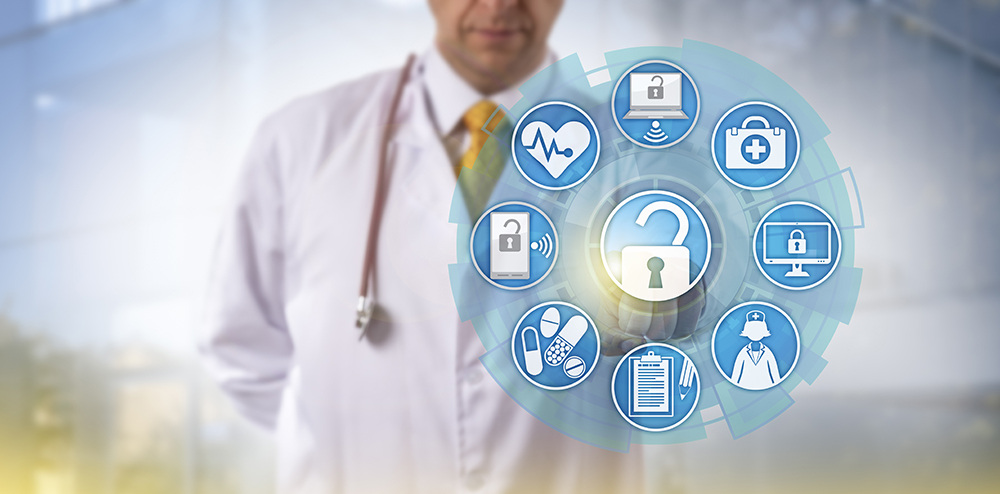 The challenge of dealing with medical data
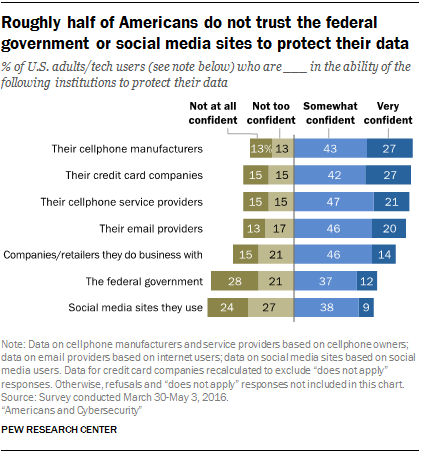 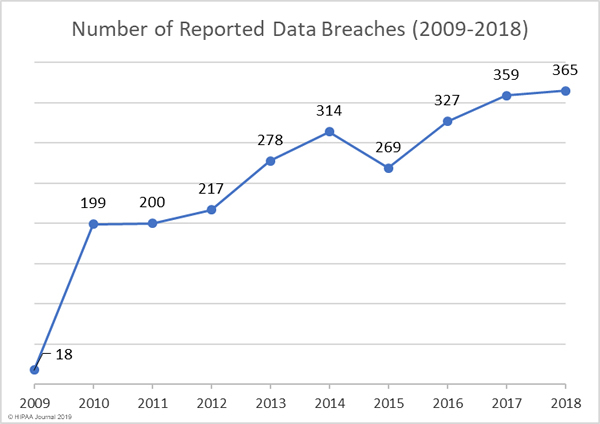 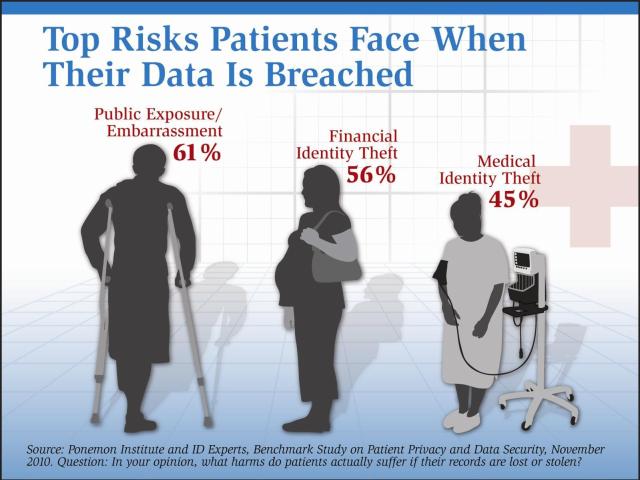 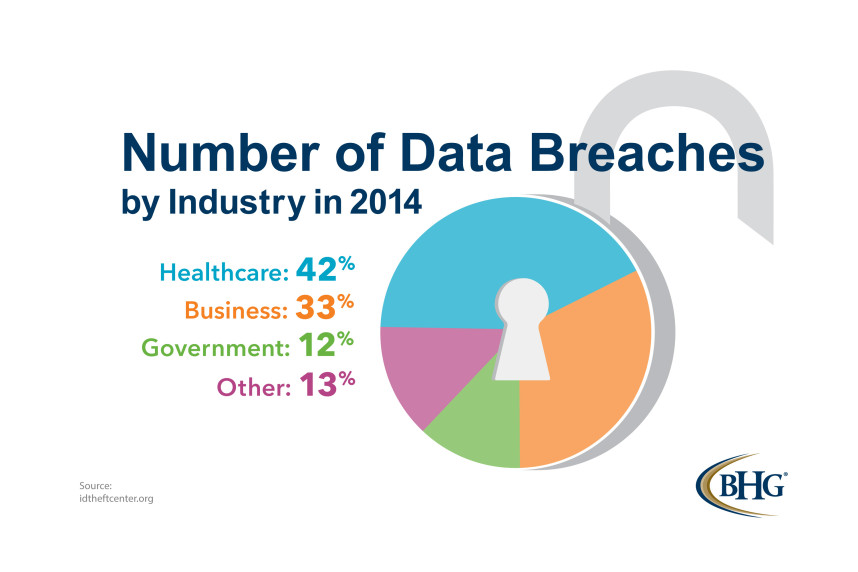